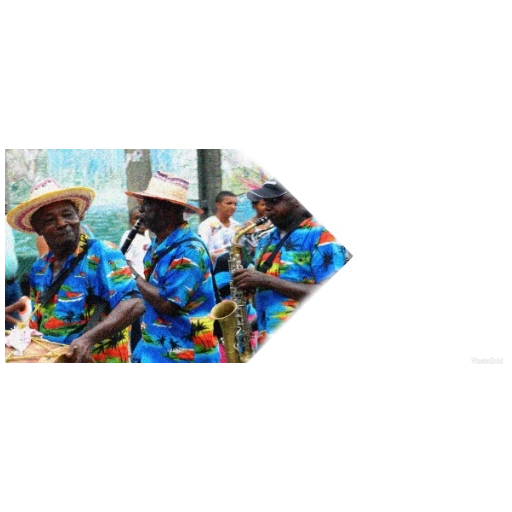 CONVOCATORIA
POR RECURSOS DEL IMPUESTO NACIONAL AL CONSUMO (INC)

DIRIGIDO A: 

Artistas, gestores y creadores culturales en estado de vulnerabilidad 


APERTURA: 22 de Abril 
CIERRE: 27 de Abril
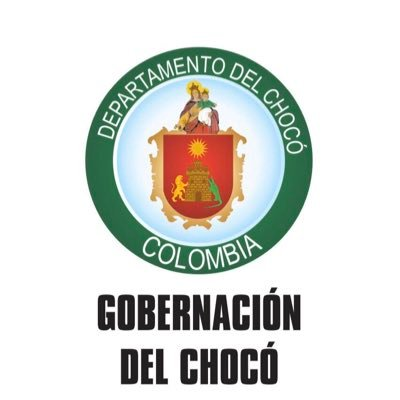 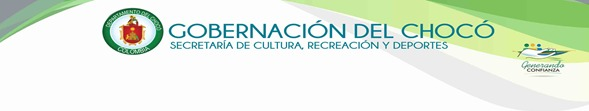 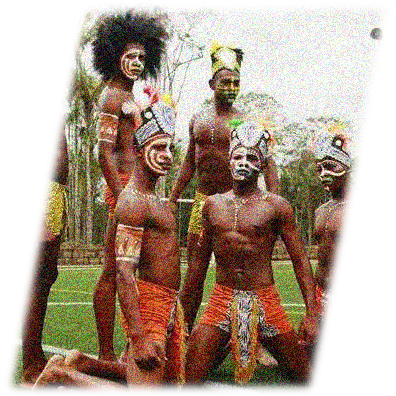 DECRETO 561 DEL 15 DE ABRIL DEL 2020

El cual dispone que los recursos del Impuesto Nacional al Consumo (INC) deben destinarse transitoriamente para contribuir a la subsistencia de los creadores y gestores culturales que no estén recibiendo ayudas de otros programas gubernamentales, bajo la modalidad de incentivos económicos no condicionados. Expedido por el Gobierno Nacional La norma establece una cuantía de $480.000 por persona, que serán girados por el ente departamental en tres (3) transferecias o pagos mensuales de $160.000.
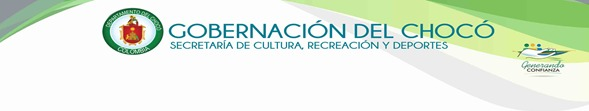 ¿QUIÉN PUEDE ACCEDER A LA CONVOCATORIA?

•Todas las personas que puedan acreditar la condición de creador o gestor cultural de acuerdo con la definición dada por la Ley 397 de 1997 y la Resolución 2260 de 2018 del Ministerio de Cultura.

 •Artistas de todas las áreas, artesanos y portadores de saberes y tradiciones del departamento del Chocó, gestores culturales. 

•Deben ser mayores de 18 años y residir en el departamento del Chocó.
¿QUIEN NO PUEDE ACCEDER A LA CONVOCATORIA?

Artistas, gestores y creadores culturales del departamento del Chocó que estén recibiendo: •Salario •pension •Ayudas de los programas Familias en Acción, Protección al Adulto Mayor - Colombia Mayor, BEPS, Jóvenes en Acción, Ingreso Solidario, compensación del IVA.
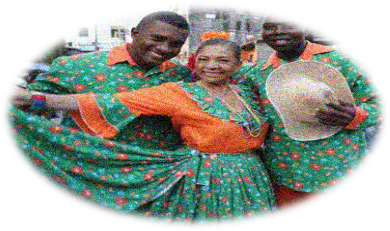 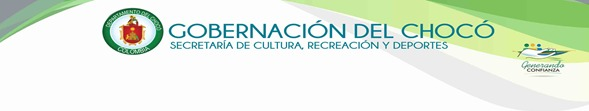 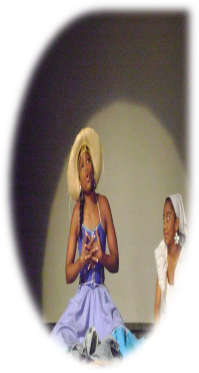 CRITERIOS DE PRIORIZACIÓN

 Los beneficiarios se elegirán teniendo en cuenta: edad del aspirante, condición de discapacidad, ruralidad, puntaje de Sisben y situación de Ingresos,Sabedores o gestores de procesos de salvaguardia de las manifestaciones culturales incluidas en la lista representativa de patrimonio cultural inmaterial de la UNESCO o del ámbito nacional.

PUBLICACIÓN DE BENEFICIARIOS

La Secretaria de Cultura, Recreación y Deporte del Chocó dispondrá de los 10 días establecidos por la resolución reglamentaria para la convocatoria y publicará los beneficiados en la página web de la gobernacion www.choco.gov.co
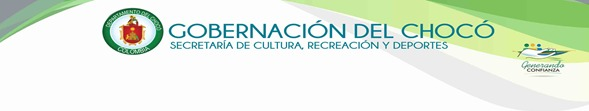 CRONOGRAMA DE LA CONVOCATORIA• Del 22 al 27 de abril: covocatoria abierta para la inscripción y postulación por medio del cuestionario digital disponible en la pagina web de la gobernacion: www.choco.gov.co 

• El 27 de abril: el equipo técnico de la Secretaría de cultura del Chocó estará compilando y organizando la información recolectada.

 • Los días 28 y 30 de abril: certificación de los inscritos por parte de las alcaldías municipales y sus funcionarios responsables de la cultura.

 • El 1 de mayo:  Equipo técnico de la Secretaría de Cultura Recreación y Deporte Departamental organizara la información final certificada por alcaldías municipales y envía al Ministerio de Cultura.

 • El Ministerio de Cultura solicitará la depuración de los listados a través del Departamento Nacional de Planeación y Colpensiones y remitirá los resultados al departamento de Chocó.

 • De acuerdo con este listado enviado por Ministerio, el departamento priorizará sus beneficiarios y establecerá la cobertura, conforme al monto de los recursos que tenga disponibles, la distribución por territorio y los criterios de priorización que se establecen en el Anexo 1 de la Resolución 630. 

• Por lo que, el departamento realizará el giro de las ayudas directamente a las cuentas de los beneficiarios o utilizando otros medios de pago para aquellos que no están bancarizados
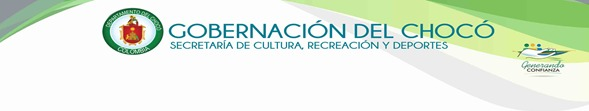 PARA TENER EN CUENTA
Como mínimo, el 3% del total disponible en los departamentos se destinará
prioritariamente entre los artistas, creadores y gestores culturales en
condición de discapacidad. El plazo de ejecución de estos recursos no
podrá superar el 31 de diciembre de 2020.

El incentivo económico otorgado es intransferible solo válido a título
personal del gestor, artista o creador que se presente a la convocatoria y
resulte seleccionado.

Los listados de beneficiarios serán publicados en la página web de la
Gobernación, de la Secretaria de Cultura, Recreación y Deporte del Chocó, de las alcaldías, municipales y demás medios que la entidad territorial considere pertinente.

Aquellas personas que reciban las transferencias monetarias sin el
cumplimiento de los requisitos establecidos para tal fin y no lo informen a
la autoridad competente, o las reciban de forma fraudulenta, incurrirán en
las sanciones legales individuales a que hubiere lugar
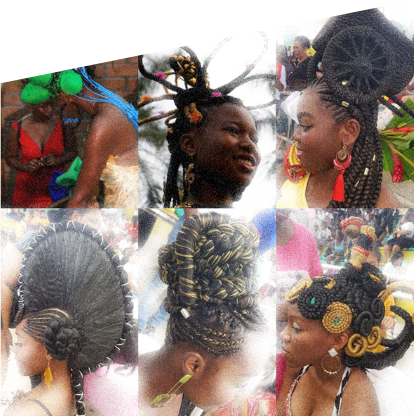